Module 2Introducing the workflow: Going from bacterial isolate to Genome- Synopsis of all the steps.
22 March, 2021
Anderson Oaikhena
Global Health Research Unit for Genomic Surveillance of Antimicrobial Resistance, University of Ibadan, Ibadan, Nigeria.
Objectives
Discuss all processes involved in Whole Genome Sequencing, from specimen collection to generation of genome sequences.

Importance of Metadata

Details and importance of each step

Quality Control metrics at each point
Overview
DNA Extraction, quantification and purity checks
Bacterial isolation, Identification, Antimicrobial susceptibility testing
Specimen/
Sample 
collection
Library preparation: construction, indexing, amplification
Metadata- Sample/
Isolate-related information
Inferences
Library QC: qPCR, Fragment analyses.
Library pooling
Sequencing QC and analysis
Genome/Gene
Sequencing
Metadata
Collection of information relating to samples/isolate
Location of sampling
Patient demographics
Date and time of sampling and isolation
Isolate identity and characteristics
Antimicrobial susceptibility pattern

It is not possible to make extensive inferences about samples without comprehensive metadata

Metadata documentation is important and continuous- collected at all points, from sample collection to sequence analysis.
Specimen collection
Considerations for Specimen collection
Animal samples
Stool, blood, swabs, etc

Environmental samples
Waste water, hospital environment e.g sinks

Food, water
Water, food samples, soil, etc.

Human clinical samples
Blood, stool, cerebrospinal fluid, urine, etc.
Safety considerations
Biosafety equipment
Patient confidentiality

Metadata
Information relating to sampling location, type, source, etc

Sample transport
Biosafety
containment
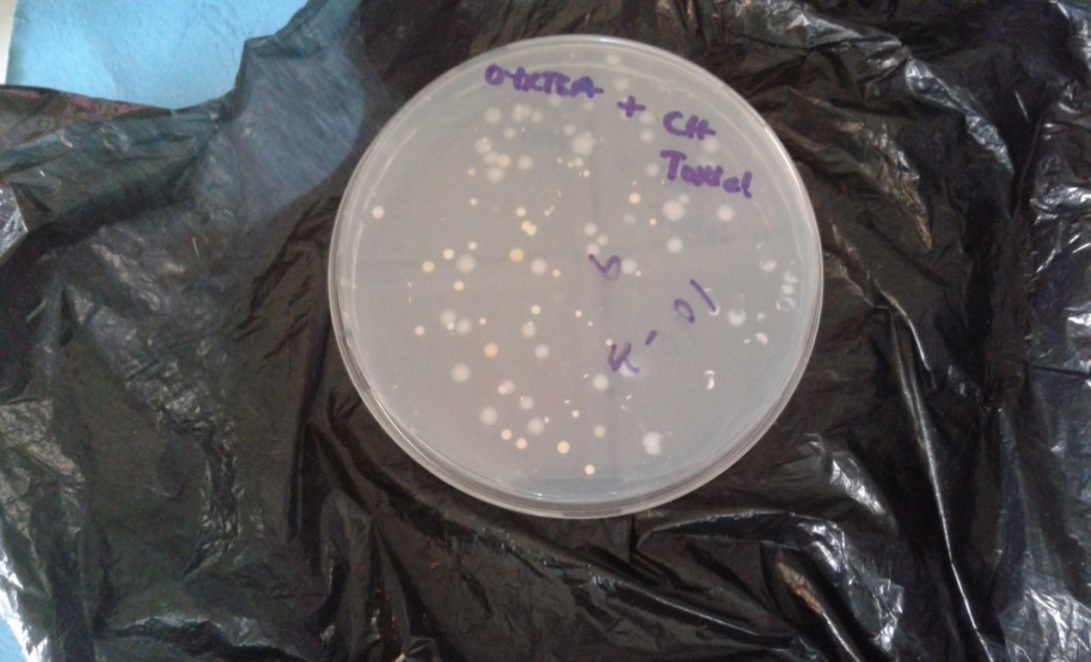 Bacterial isolation and Identification
Cultures consisting of isolates from a single colony
Streaking, pour plating, spreading
Identification 
Conventional
Gram reaction
Colony morphology
Manual and semi-automated biochemical tests
MALDI-TOF
16S rRNA sequencing
Isolate storage
Short term: Slants, refrigeration
Long term: freezing, ultra freezing.
Transportation of isolates: within facility, across facilities and geographical locations.

Biosafety considerations
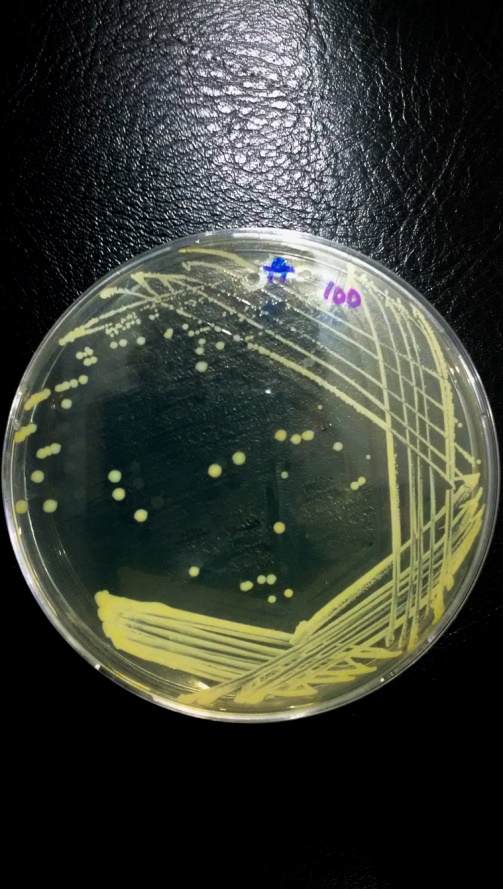 Antimicrobial Susceptibility Testing (AST)
Phenotypic methods
Disc diffusion
Broth microdilution
E-test
Semi-automated methods: Vitek/Phoenix
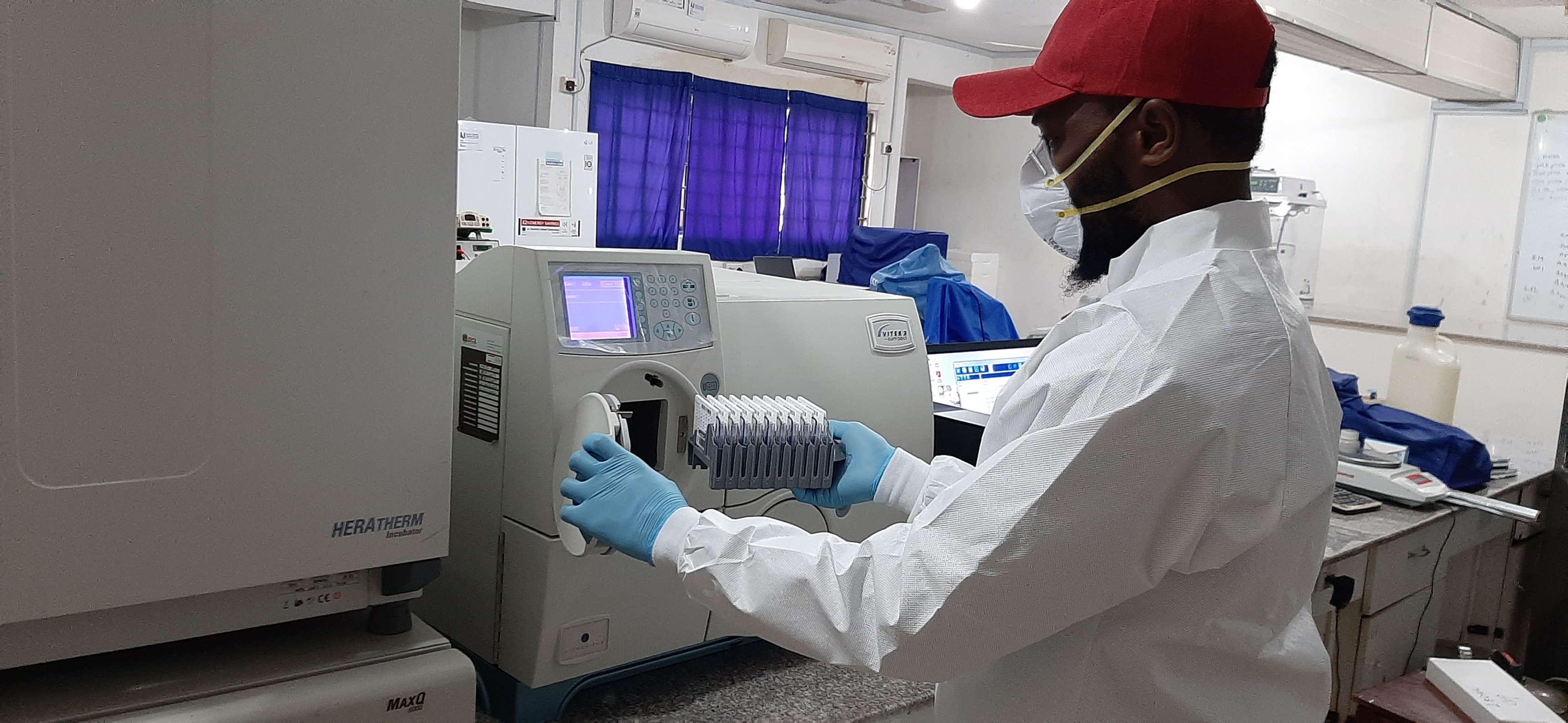 DNA Extraction
Phase separation: Phenol-chloroform extraction 
Commercial kits: Several different kits but similar principles
DNA isolation, purification and suspension
Separation of cell debris from nucleic acid
Cell lysis
RNA degradation
Isopropanol/Ethanol
Membrane microcolumns
Magnetic beads
TE buffer/water
Different methods:
Mechanical lysis
Chemical lysis
Enzymes
Centrifugation
Chemicals
Ions
DNA Extraction QC: Quantity and Quality
Gel Electrophoresis
Absorbance
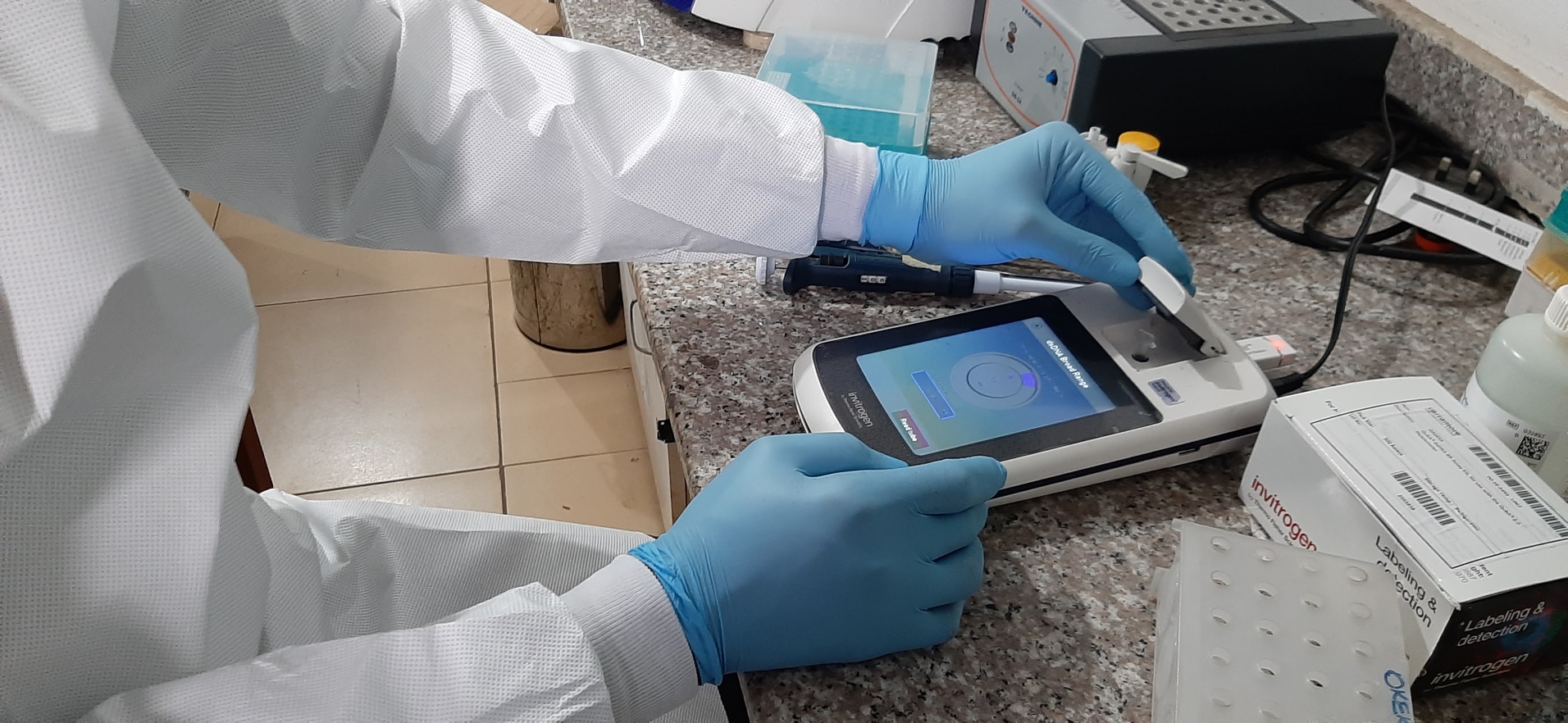 Fluorescence
Library Preparation
Library: Total genomic DNA in the form of small pieces, usually originating from a single source.
Fragmentation
Adaptor ligation
Size selection
DNA fragments
Fragments with adaptors
Genomic DNA
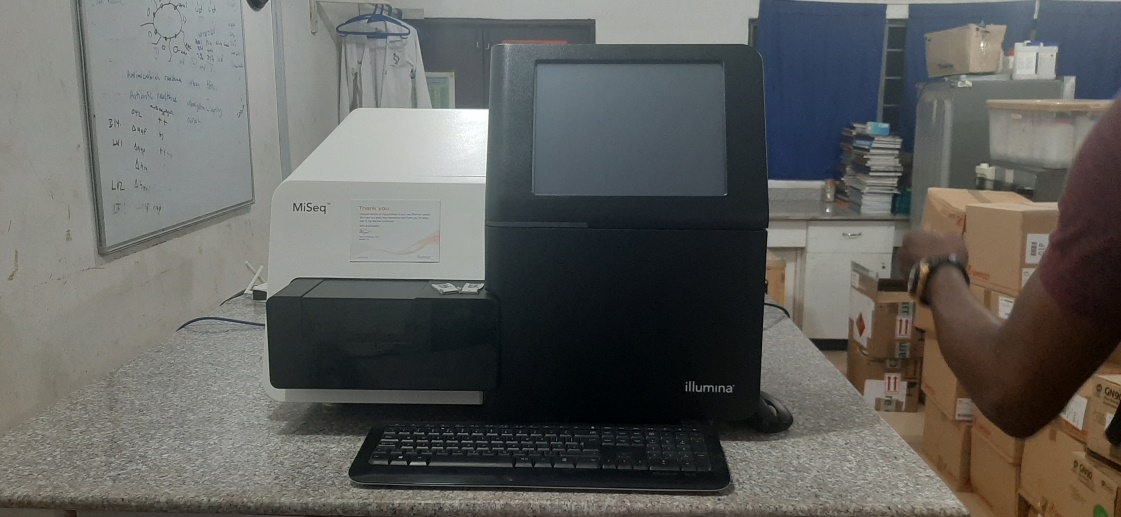 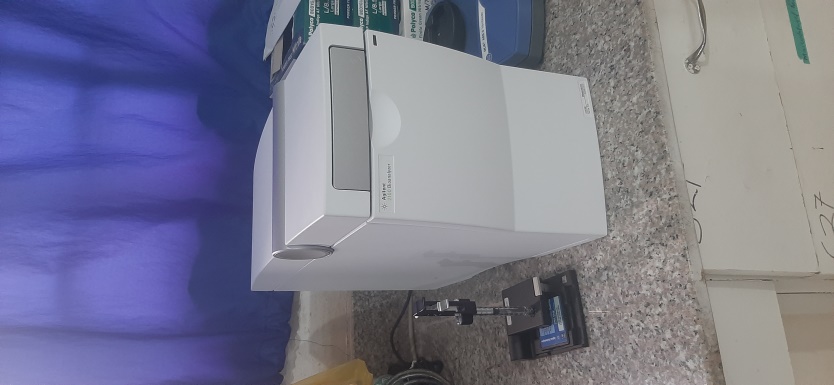 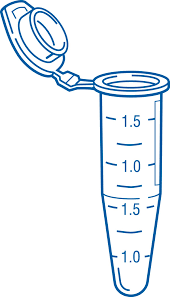 Amplification
Fragment analysis
Library pool
Amplified library
Sequencing
Sanger sequencing- chain termination method

Shotgun sequencing

Next generation sequencing
Sequencing by synthesis- Illumina
Nanopore sequencing- Oxford Nanopore Technologies
Single molecule real time sequencing- PacBio
454 pyrosequencing- Roche
Semiconductor sequencing- Ion torrent
Sequencing
Generating reference genomes
Sequencing individual genomes
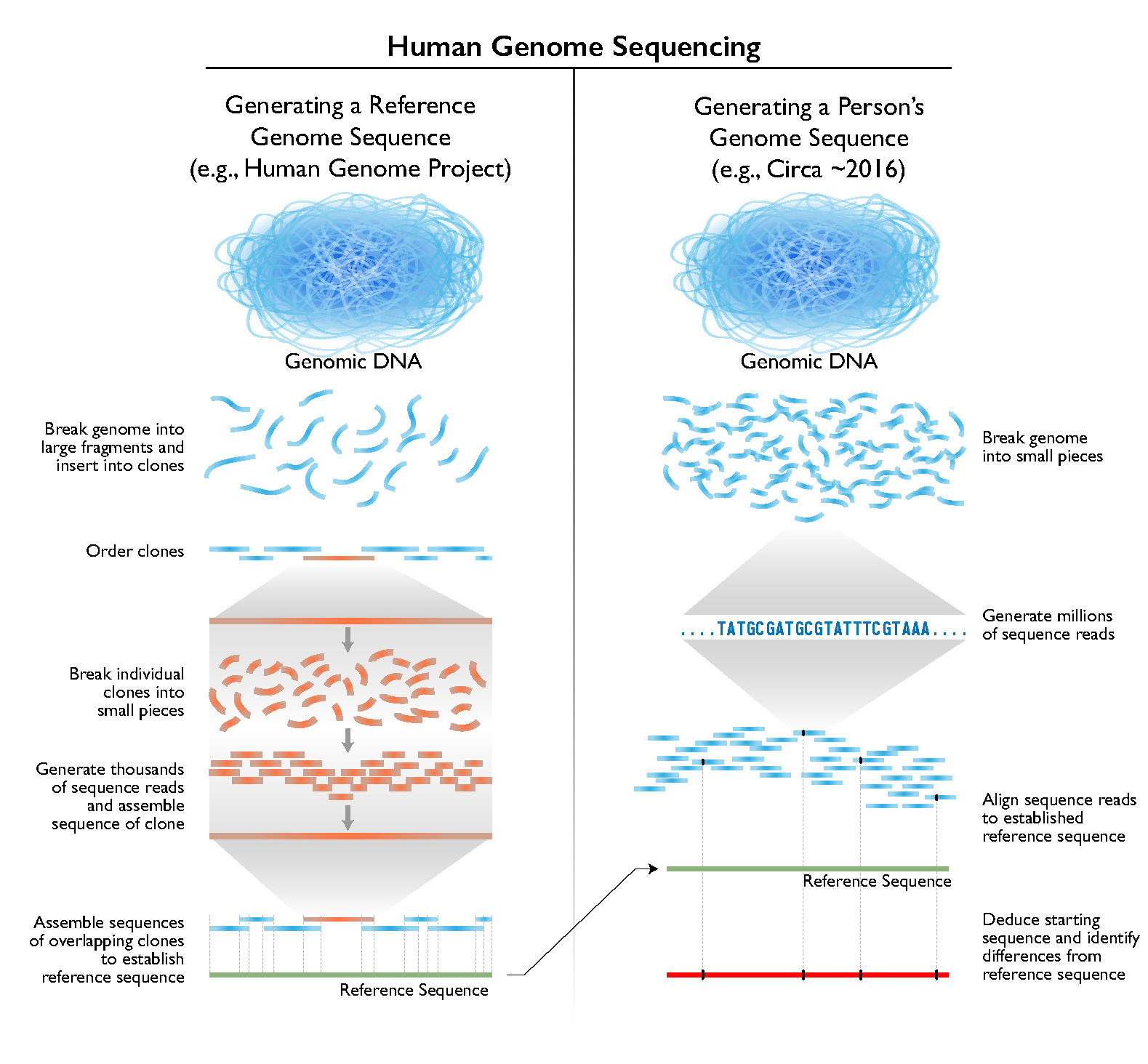 Merits of Next generation sequencing
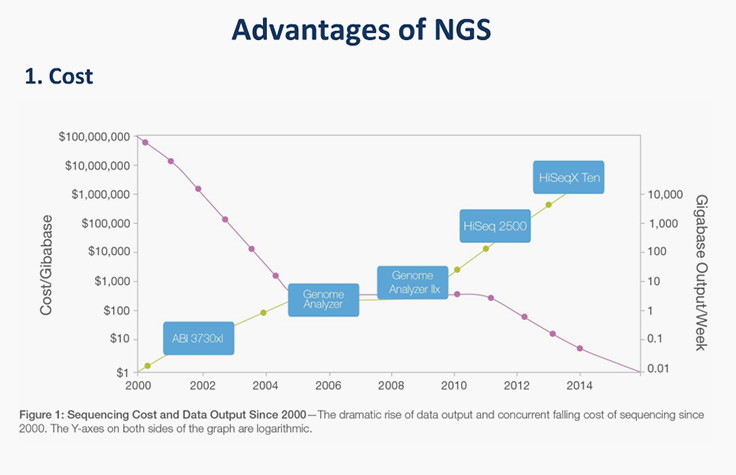 Post Sequencing
Sequencing QC
Depth/Coverage
Size of output
Demultiplexing
Assembly
Sequence analysis/Bioinformatics
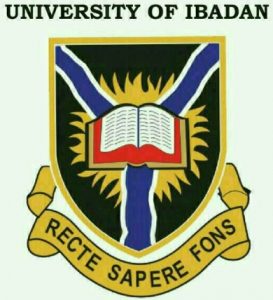 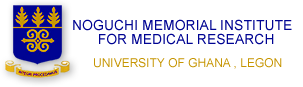 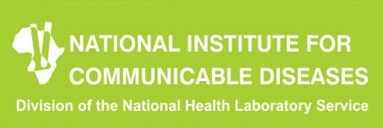 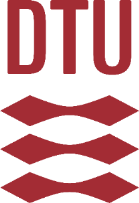